Become a user
Enol Fernández - enol.fernandez@egi.eu
Gergely Sipos – gergely.sipos@egi.eu
Dissemination level: Public
Using services after this training
EGI Notebooks - We talked about 2 access modes: 
Catch-all instance   https://notebooks.egi.eu 
Community deployment   Order it via EOSC-hub Marketplace
Data access services
E.g. DataHub, B2DROP  Check in EOSC-hub Marketplace. Some with, some without user approval
Zenodo – There are two access modes
Long-tail user: Login and upload your ‘research objects’
Community: Request community dashboard via https://www.zenodo.org/signup/ 
GitHub: Login and use (outside EOSC)
2
The European Open Science Cloud
The federated infrastructure and supporting initiative providing 
all researchers, innovators, companies and citizens 
with seamless access to an open-by-default, efficient and cross-disciplinary environment 
for storing, accessing, reusing data, tools, publications and other scientific outputs for research, innovation and educational purposes
Opened in Nov 2018: https://eosc-portal.eu 
Built and further developed by a growing community of projects
EOSC-hub is the core, and the biggest of these projects (2018-2020, 33mEUR)
3
Access services: https://eosc-portal.eu
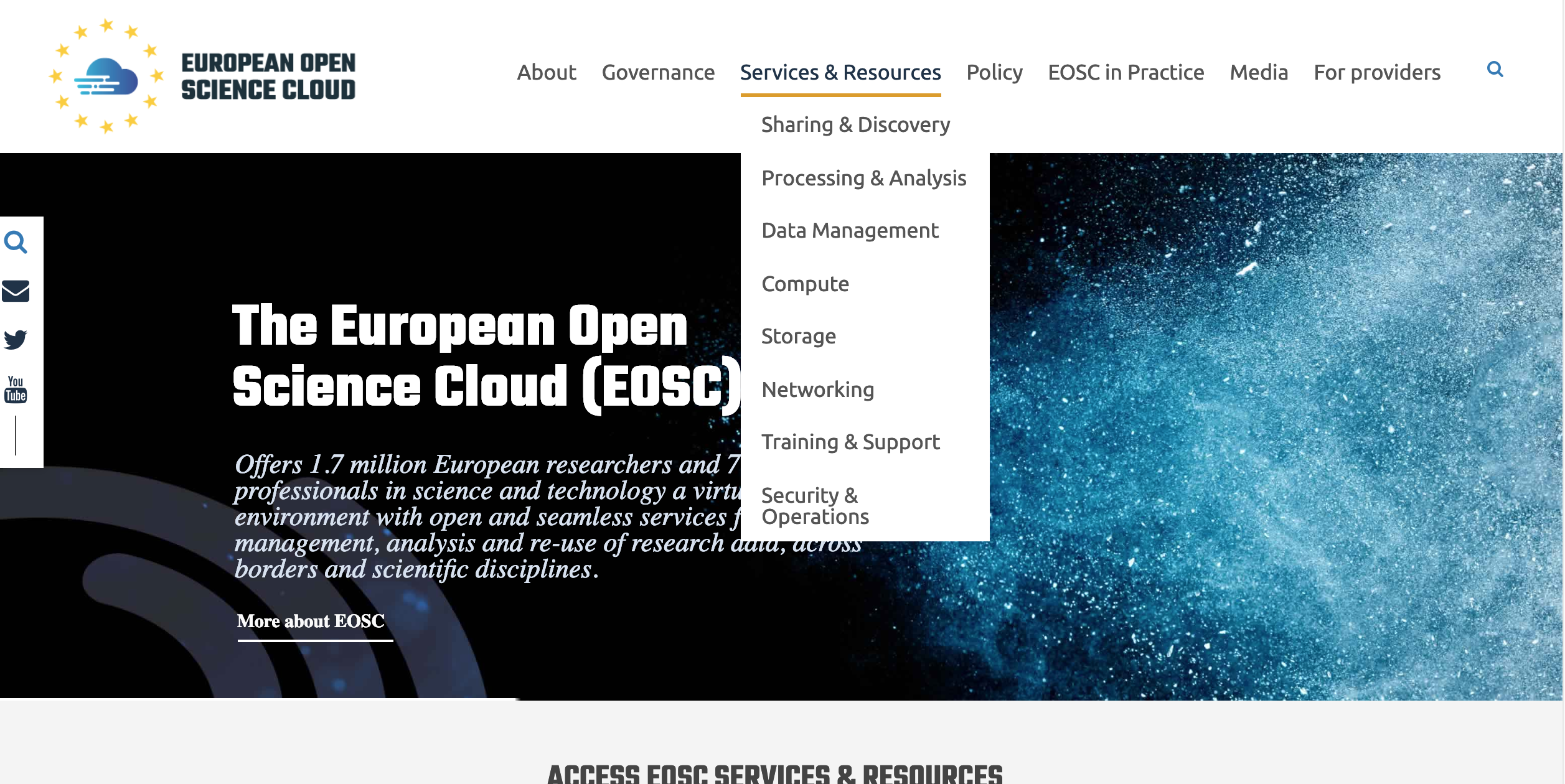 EGI Notebooks ‘catch-all’

D2DROP

Zenodo long-tail
Some services accessible without authentication

Some services work with automated login

Some require manual approval of users
EGI Notebooks custom instance

Zenodo community access
4
Notebook services in EOSC
We used this today
5
EGI Notebooks in the EOSC-hub Marketplace
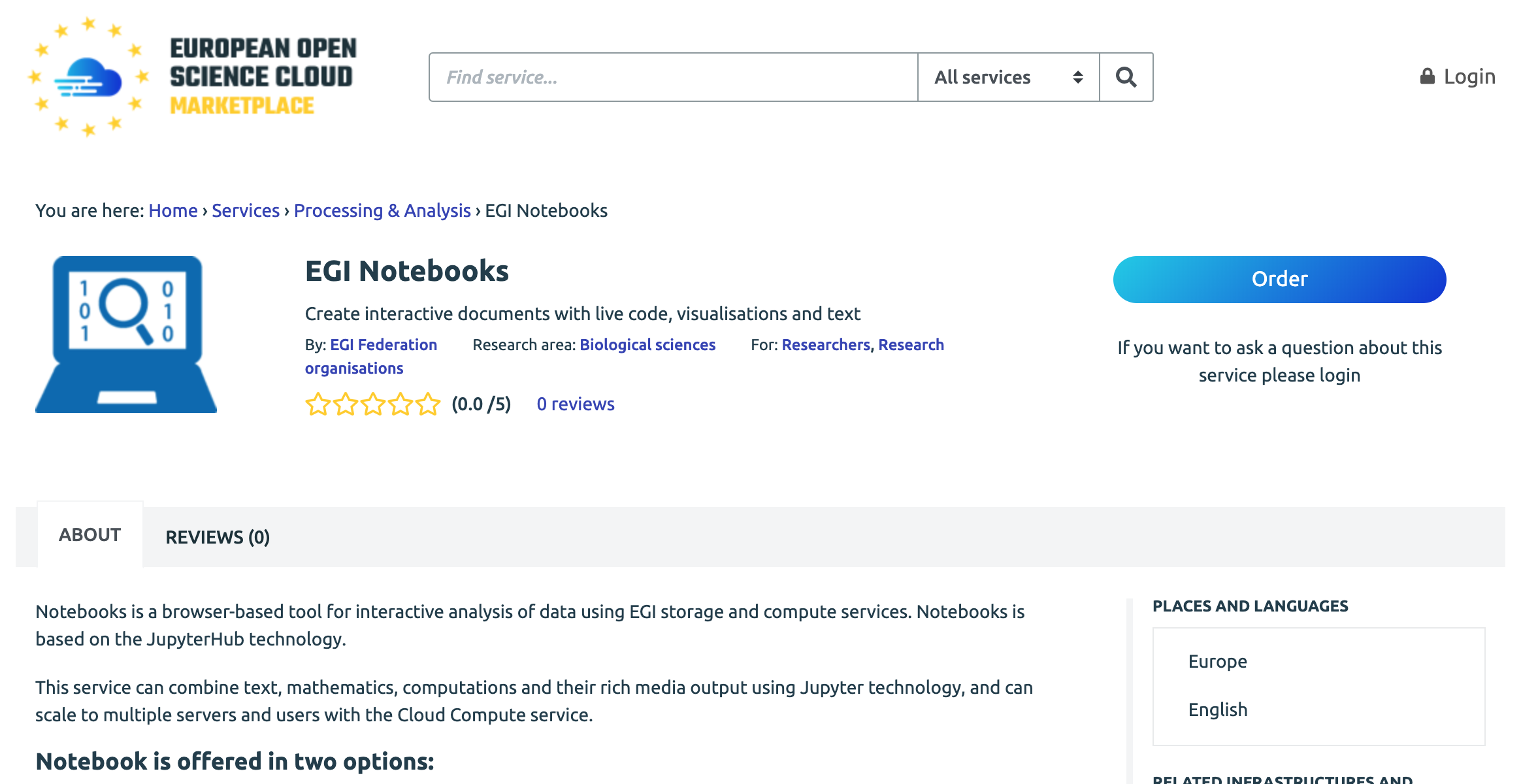 For Custom instances
Otherwise go to: https://notebooks.egi.eu
6
Custom notebook instances: CPU and storage allocation in EGI
VO 1(cloud a, b, c)
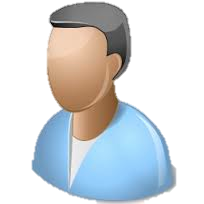 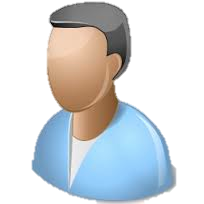 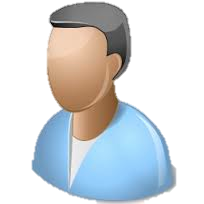 Community-specific cloud allocations (VOs) – e.g. CHIPSTER, Highthroughtputseq, EISCAT, etc. (SLA, OLAs)
Training VO = training.egi.eu
Generic VOs – e.g. 
fedcloud.egi.eu  Incubator for new cloud users
access.egi.eu  Catch-all Notebooks instance runs here
a
b
VO 2(cloud b, c, d, e, f)
c
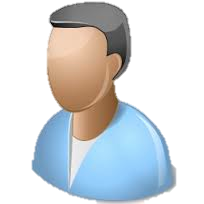 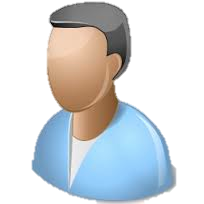 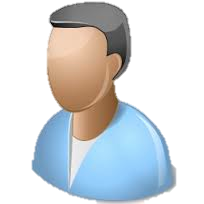 d
f
e
7
Resource allocation to VO
Trigger the process with a service request in the EOSC-hub Marketplace
Type, number, size, cost, availability, etc.
Instance requirements
Conditions
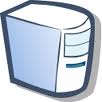 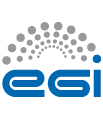 Cloudprovider
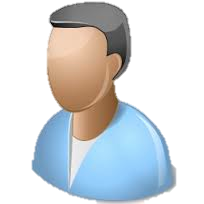 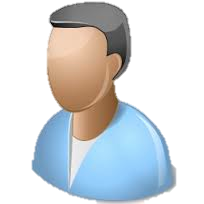 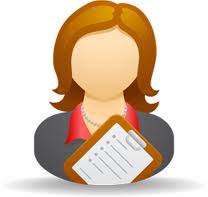 Operation Level Agreement
Service Level Agreement
Training
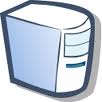 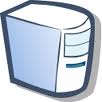 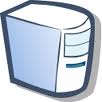 Support
Negotiator
Gridprovider
Storageprovider
Applic.provider
Project/Community representative
Satisfaction review (every 3/6/12 months)
Performance reports
8
Continue discussion & support
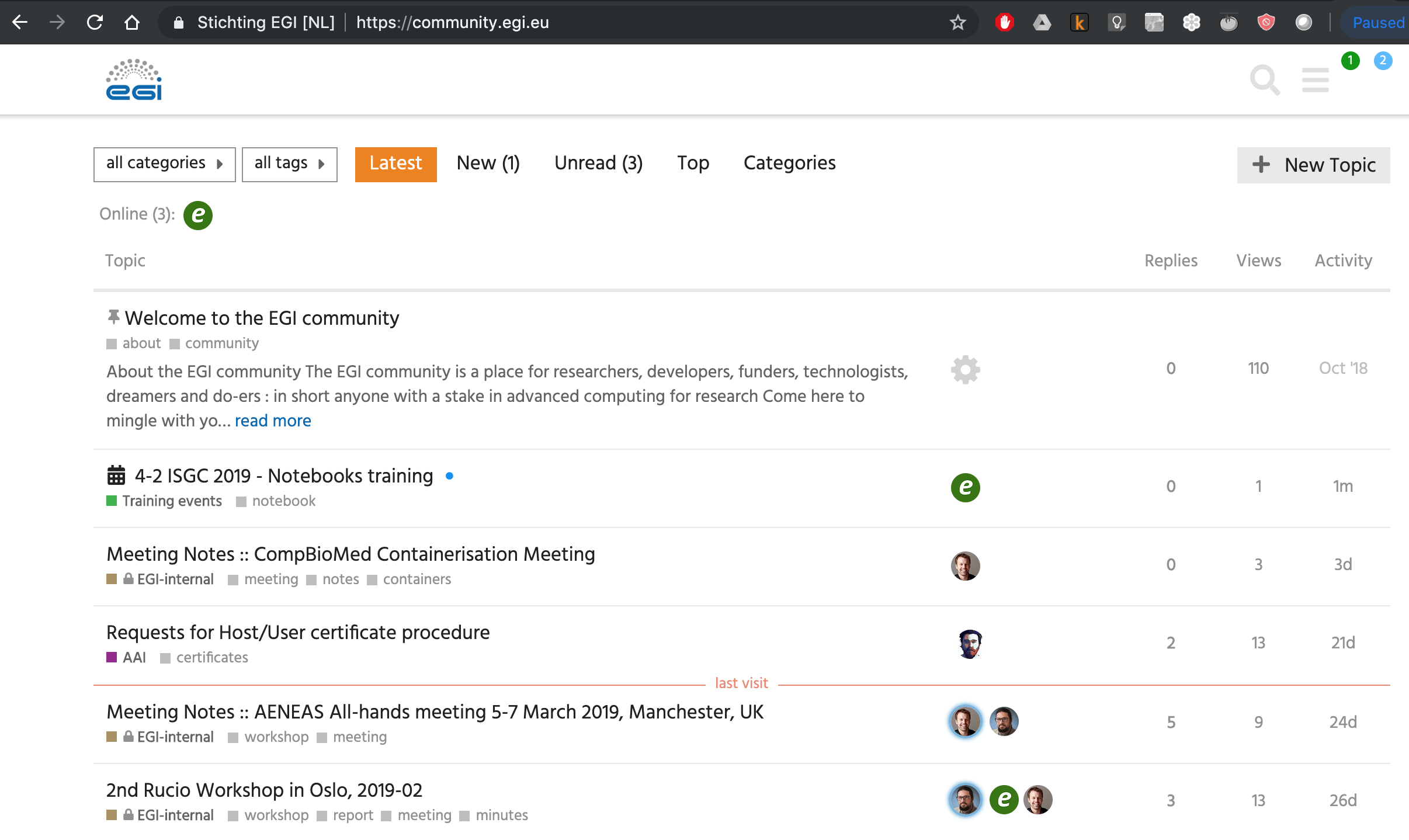 https://community.egi.eu/
9
Feedback survey:

https://www.surveymonkey.com/r/EGI_notebooks